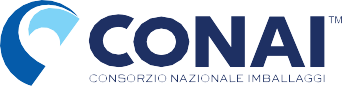 PRESENTAZIONE 
DEL IX RAPPORTO 2019 E X RAPPORTO 2020
BANCA DATI ANCI-CONAI

Roma, 4 maggio 2021
La Banca Dati e l’Osservatorio
La «Banca Dati ANCI CONAI» e la sezione Osservatorio Enti Locali sono due specifici strumenti introdotti dall’Accordo Quadro che hanno lo scopo di raccogliere i principali dati relativi alla gestione dei rifiuti urbani nei Comuni Italiani, garantendo una base dati utile a successive elaborazioni, messa a disposizione delle stesse amministrazioni.
I soggetti coinvolti dall’Accordo Quadro, sia i convenzionati che i Consorzi di Filiera comunicano i dati di pertinenza alla banca dati. 
Altre fonti informative sono Regioni, Province, Città metropolitane, Centro di Coordinamento RAEE nonché Ispra per la parte non disponibile.
La sezione «Osservatorio» ha il compito di rendere visibili ai Comuni i dati sulla raccolta differenziata e sulla qualità dei servizi di gestione rifiuti, in modo da consentire interventi/controlli sui sistemi di gestione delle raccolte differenziate. 
Dall’elaborazione dei dati vengono poi prodotti dei rapporti annuali sull’andamento dell’Accordo Quadro ANCI CONAI contenenti informazioni da esporre nella sulla succitata sezione, giunti oggi alla X edizione.
Premessa
Il IX Rapporto 2019 e il X Rapporto 2020 Banca Dati ANCI – CONAI – inerenti rispettivamente i dati 2018 e 2019 - offrono una serie di dati utili al monitoraggio dell’attuazione dell’Accordo Quadro, in termini di quantità di rifiuti di imballaggio raccolti, della loro qualità e dei corrispettivi economici riconosciuti ai Convenzionati dai 6 Consorzi di filiera (CiAl, Comieco, Corepla, Coreve, Ricrea e Rilegno). 
La presentazione congiunta di tali rapporti, realizzati da ANCI nell’ambito dell’Accordo Quadro ANCI CONAI 2020-2024, permette di non interrompere il flusso e la continuità dei dati, ormai decennale della Banca Dati, sia per valorizzare l’impegno e il lavoro comunque assicurato da tutti i soggetti coinvolti (Consorzi di Filiera, Convenzionati, Comuni italiani, gestori della raccolta, struttura ANCI preposta alla gestione della Banca Dati, ecc.).
I PRICIPALI DATI del IX e X Rapporto
I principali risultati conseguiti dal sistema ANCI-CONAI nel biennio 2018-2019
Partendo dalle informazioni della Banca Dati e dalle altre fonti istituzionali per le conseguenti elaborazioni, il IX e X Rapporto  restituiscono il monitoraggio dei sistemi di gestione delle raccolte differenziate nell’ambito dell’AQ 2014-2019 e dei relativi Allegati Tecnici rispetto ai dati 2018 e 2019In termini di raccolta differenziata, nel anno 2019 l’Italia ha raggiunto il 61,69%, valore in crescita del +3,5% rispetto al dato dell’annualità precedente
Preparazione al riutilizzo e riciclo
L’AQ ha contribuito in modo importante al conseguimento dei risultati complessivamente conseguiti dal Paese che, per alcune filiere, già superano gli obiettivi di preparazione per il riutilizzo e riciclo fissati al 2030 (dati Conai).
Copertura territoriale delle convenzioni con i Consorzi di filiera del CONAI
Comuni coperti da almeno una convenzione (Su dati Istat pre-censimento):
7.839 nel 2018 (98,55% del totale popolazione)
7.847 nel 2019 (99,15% del totale per una popolazione complessiva di 59.524.019 abitanti). 
Nel 2019 il 62% dei Comuni risulta essere coperto da 5 o 6 Convenzioni a fronte di un dato che si attestava a poco più del 56% nel 2018.
Quantità gestite dai Consorzi di filiera del CONAI
Nel periodo 2011 – 2016 il sistema CONAI ha gestito annualmente, in media, circa 4,6 mln di tonnellate di rifiuti conferiti dai soggetti convenzionati. 
Nel 2017 le quantità totali del sistema consortile, raggiunsero quota 5 milioni di tonnellate
Nel 2018 quasi 5,4 milioni di tonnellate, con  una  ripresa delle raccolte “convenzionate” rispetto al totale dei rifiuti urbani intercettati dai Comuni. 
Nel 2019 le quantità gestite dai Consorzi di Filiera hanno sfiorato i 6,4 milioni di tonnellate di materiali (oltre il 18% rispetto al 2018) con un trend crescente delle quantità gestite da tutti i consorzi.
Andamento dei quantitativi complessivi gestiti dai Consorzi di filiera (t/1000). Anni 2014–2019
Corrispettivi erogati dai Consorzi di filiera del CONAI
Nel 2019 i corrispettivi riconosciuti ai Convenzionati dai Consorzi di Filiera CONAI sono stati complessivamente oltre 601 milioni di Euro, con un +15,49% rispetto al 2018 (oltre 521 mln).
Oltre il 61% del totale degli importi è stato riconosciuto per le raccolte della plastica.
La filiera che registra il maggiore incremento dei corrispettivi fatturati rispetto all’anno precedente è quella della carta.
Andamento degli importi complessivi fatturati dai Consorzi di filiera (euro/1000). Anni 2014–2019
Dati per filiera di raccolta con riferimento alle annualità 2018 e 2019
Quantitativi gestiti dai Consorzi di Filiera (ton/anno). Anni 2018–2019
*Dato CiAl su “Raccolta Differenziata” e “Tappi”
**Dati Corepla riguardano i quantitativi lordi dei flussi monomateriale a cui vengono aggiunti i quantitativi di imballaggi in plastica presenti nei flussi multimateriale
***Dato Ricrea su totale RD, TMB e TVZ
Importi fatturati dai Consorzi di Filiera (Euro/1000). Anni 2018-2019
* Il valore riportato si riferisce all’importo dei corrispettivi riconosciuti per gli imballaggi al netto dei riaddebiti dei costi di gestione della Frazione Estranea dei flussi monomateriali. Nota specifica sui dati puntuali trasmessi da Corepla inserita nel IX e X rapporto.
**Dato Ricrea sul totale convenzioni RD, TMB e TVZ
Quantità (t/anno) per ripartizione geografica. Anno 2019
* Dato su “Raccolta Differenziata” e “Tappi”
** Dato Ricrea per le sole Convenzioni RD
Stima degli importi totali erogati dai Consorzi di Filiera per raggruppamento geografico. Anno 2019 (euro/1000)
* Dato su convenzioni “Raccolta Differenziata e “Tappi” 
** Dato Ricrea per le sole Convenzioni RD
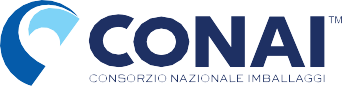 www.anci.itwww.conai.orgwww.bancadatianciconai.itwww.osservatorioraccoltadifferenziata.it